住居確保給付金の支給期間が延長されます
これまで
離職、廃業、休業等に伴う収入の減少により、
住居を失うおそれが生じている方々について、
原則３ヶ月間、最長９ヶ月間、家賃相当額を支給。
令和３年１月１日以降※
最長で１２か月まで延長することが可能になります
　 ※令和２年度中に新規申請して受給を開始した方に限ります
申請できる方は
収入要件、資産要件のほか、
　以下の求職活動を行う方が対象となります。
　　※原則として、全ての活動を行っていただく必要があります

　 ・生活再建への支援プランに沿った活動
　　（家計の見直し、就労支援等）
 　・ハローワークへの求職申込、職業相談
　 ・企業等への応募、面接
詳しい支給要件等は阪南市社会福祉協議会　生活困窮者自立支援窓口まで
　　 ・住所　阪南市尾崎町１丁目１８番１５号（阪南市地域交流館）
 　　・電話　０７２－４４７－５３０１
 　　・Mail　s-konkyu@hannanshi-shakyo.jp
　　 ・相談時間　９時００分～１７時００分
　　　 ※ ただし、土曜日、日曜日、国民の祝日、休日、年末年始（１２月２９日～１月３日）を除く
厚生労働省住居確保給付金特設サイト、コールセンター
https://corona-support.mhlw.go.jp/
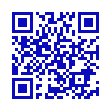 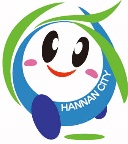 スマートフォン・タブレットはこちらから  →
０１２０－２３－５５７２（９時００分～２１時００分）
※土日祝、年末年始も開設しています
再々延長（１２か月まで）を申請するには
延長申請書に必要事項を記載し、阪南市社会福祉協議会　生活困窮者自立支援窓口に提出してください。
該当者には、生活困窮者自立支援担当者から申請書をお渡しします。
　・世帯人員に変更がないか確認しましょう。
　・申請月の収入（総支給額）、金融資産額　など
　　必要事項を記載し、生活困窮者自立支援担当者に提出して下さい。
　※延長には収入・資産要件のほか、阪南市による審査があります。
再々延長が決定したら
求職活動を行いましょう
決定通知書が届きますので、求職活動を始めましょう。
　 ・支援プランに沿った活動
　　（家計の改善、職業訓練等）
 　・ハローワークへの求職申込
　 ・月に２回のハローワークでの職業相談
　 ・週に１回の企業等への応募、面接
※活動は離職等・休業の方ともに必須です。これらの活動・手続を怠ると、
　給付が中止されることがありますので、ご注意下さい。
期間中の状況報告をしましょう
受給中は、月に１回、求職活動等状況報告書を
自立相談支援機関に提出して下さい。
就職がきまったら／本業が復調したら
生活困窮者自立支援担当者へ連絡をしましょう。
※常用就職後の収入を確認するまで、給付金は中止しません。
注）常用就職後に自己の責に帰さない理由で解雇された場合は、住居確保給付金を再支給することができる場合があります。まずは自立相談支援機関までご相談下さい。